San Paolo ad Apollonia.
Apollonia, l’Acropoli
Apollonia, il Teatro
L’Odeon di Apollonia
Albania, Parco archeologico di Apollonia
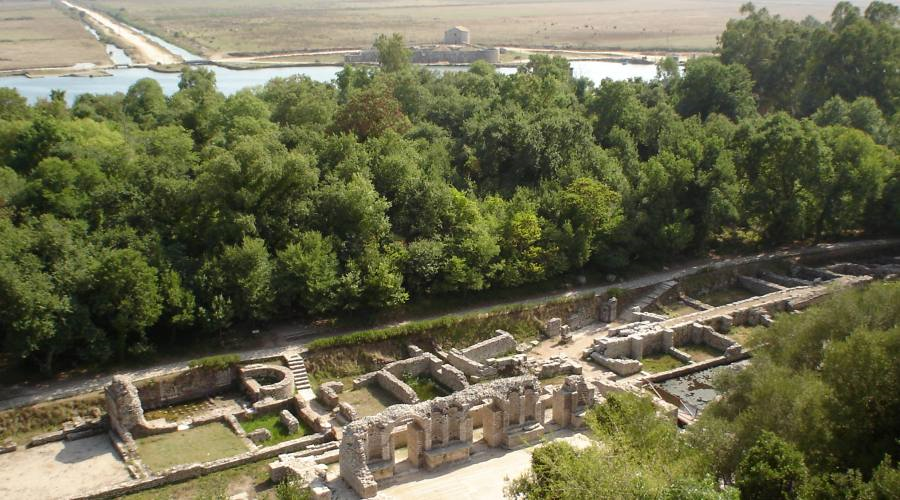 Albania, Parco archeologico di Apollonia
Albania, parco archeologico di Apollonia.